স্বাগতম
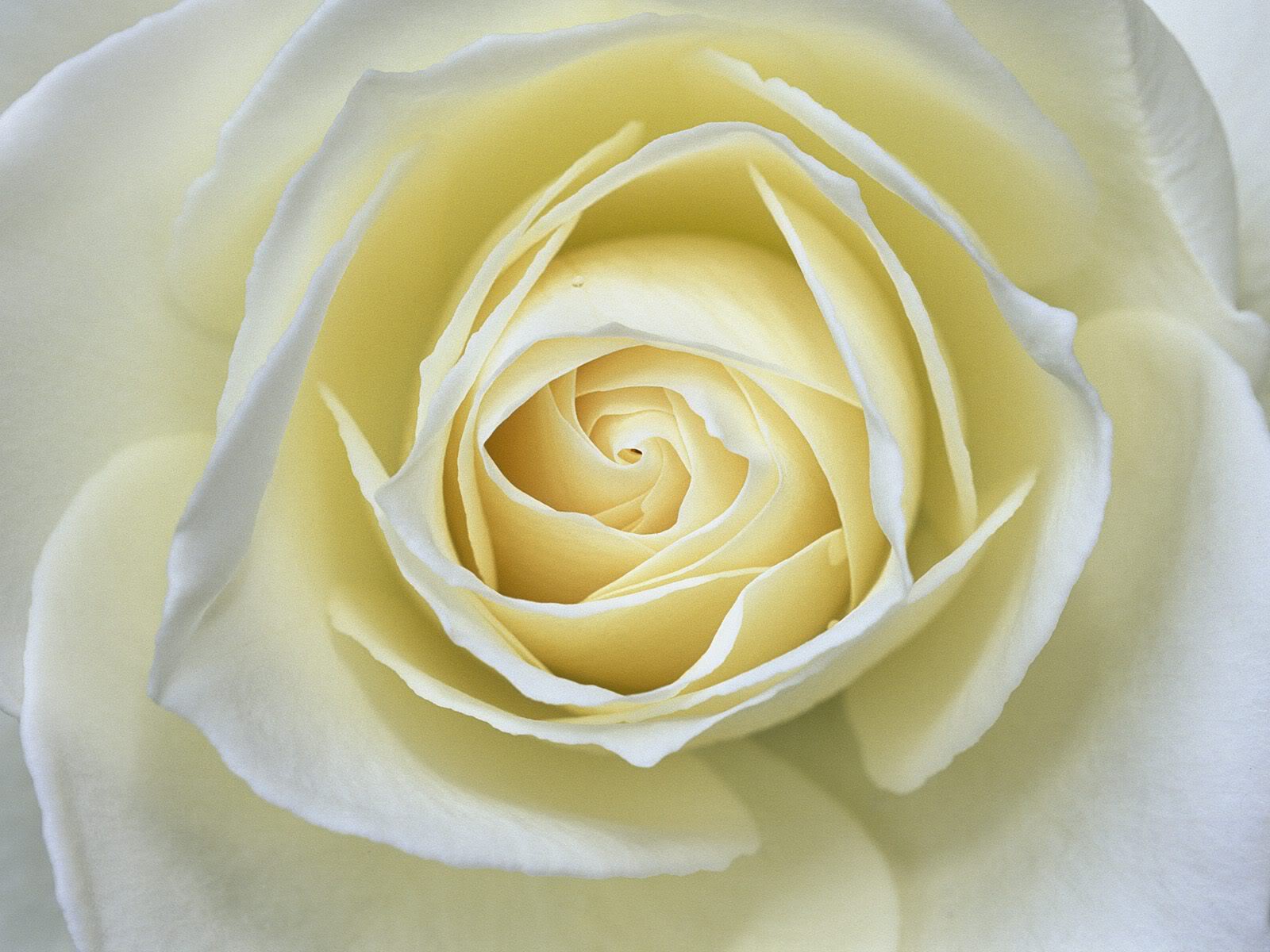 শিক্ষক পরিচিতিঃ
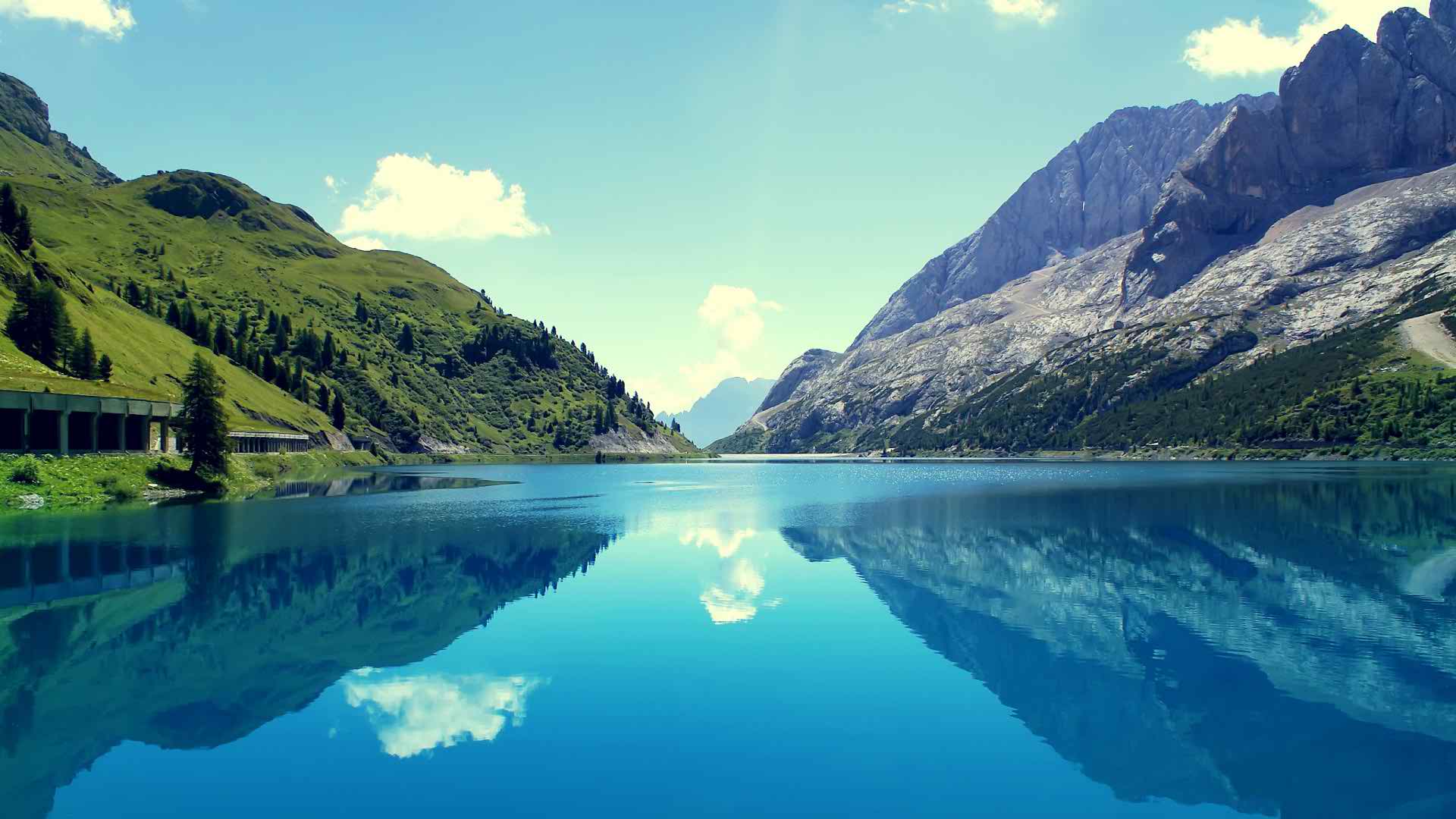 †gvtmvBdzj Bmjvg 
		প্রভাষক, পদার্থ বিজ্ঞান     	‡evqvwjqv evRvi Avwjg gv`ivmv 
                   Djøvcvov, wmivRMÄ|  	 	email: saifa9787@gmail.com
পাঠ পরিচিতি
বিষয়ঃ পদার্থ বিজ্ঞান -দ্বিতীয় পত্র
শ্রেনীঃ দ্বাদশ                                                      
অধ্যায়ঃ দশম  
সেমিকন্ডাক্টর ও ইলেক্ট্রনিক্স
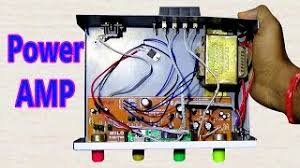 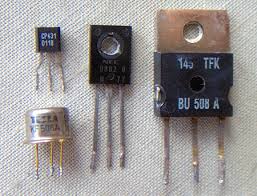 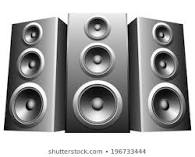 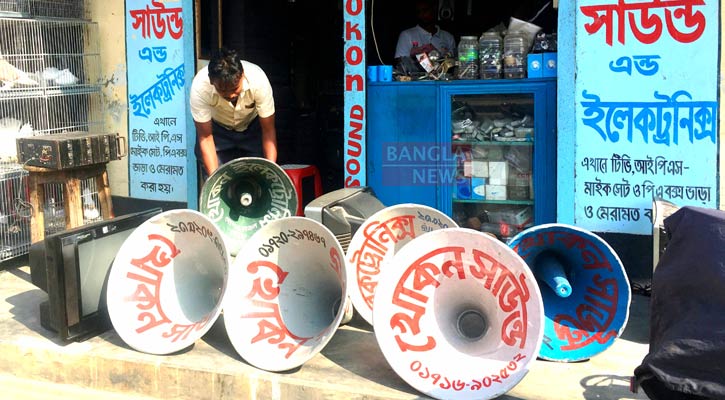 উপরের চিত্র দেখে কিছু বলতে পার কিনা ?
আজকের পাঠ
ট্রানজিষ্টর
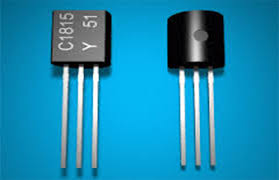 পাঠ পরিচিতি
শিখন ফল
*  ট্রানজিষ্টর কি  তা  বলতে পারবে
             * ট্রানজিষ্টরের প্রকারভেদ ব্যাখ্যা করতে পারবে
                 * ট্রানজিষ্টরের ক্রিয়াকলাপ বর্ণনা করতে পারবে
ট্রানজিষ্টর
নিচের ছবিগুলি লক্ষ্য কর
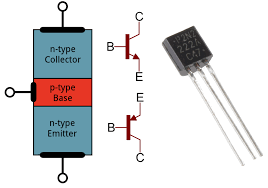 ট্রানজিষ্টর
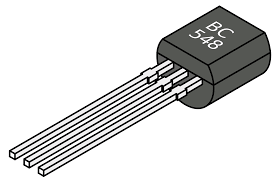 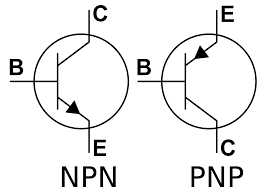 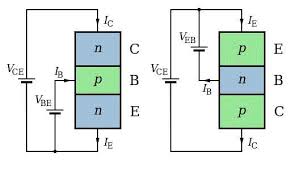 ট্রানজিষ্টরের প্রতীক
ট্রানজিষ্টরের বর্তনী
তিনপ্রান্ত বিশিষ্ট যে  ক্ষুদ্র অর্ধপবাহী যন্ত্রে বহির্মুখি  প্রবাহ, ভোল্টেজ এবং ক্ষমতা অন্তরমুখী প্রবাহ দ্বারা নিয়ন্ত্রিত  হয় তাকে ট্রানজিষ্টর বলে।
ট্রানজিষ্টরের প্রকারভেদঃ
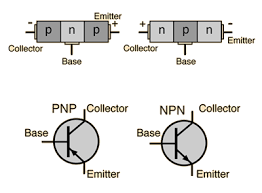 নিঃসারক
পিঠ
1. pnp ট্রানজিষ্টর
2. npn ট্রানজিষ্টর
p-n-p ট্রানজিষ্টরের  কার্যপ্রনালী
রর
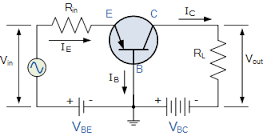 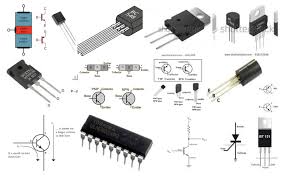 একক কাজঃ
ট্রানজিষ্টর কি?
দলীয় কাজঃ
ট্রানজিষ্টর কত প্রকার কি কি ?
p-n-p ট্রানজিষ্টরের কার্যপ্রনালী বর্ণনা কর?
মূল্যায়ন
#   ট্রানজিষ্টরের ঝোঁক বিন্যাস কয় ধরনের।

# ট্রানজিষ্টর কয় প্রান্ত বিশিষ্ট ।
            
         # ট্রানজিষ্টর বর্তনীতে  কি হিসাবে ব্যাবহ্রত হয় ।
বাড়ীর কাজঃ
কোন ট্রানজিষ্টর সাধারন পীঠ সংযোগে সংযুক্ত। এর নিঃসারক প্রবাহ 0.85mAএবং পীঠ প্রবাহ 0.05mA        সংগ্রাহকপ্রবাহ কত হবে ? সমাধান করে নিয়ে এস ?
ধন্যবাদ